2:9-3:32
2:9-3:32
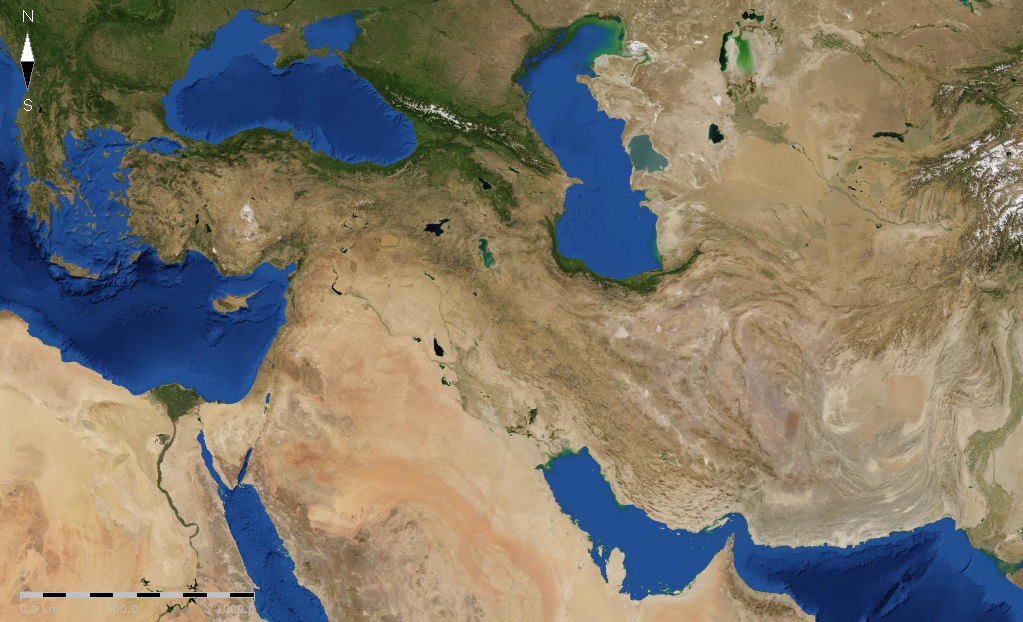 < 800 miles
Shushan
Jerusalem
2:9-3:32
2:9-3:32
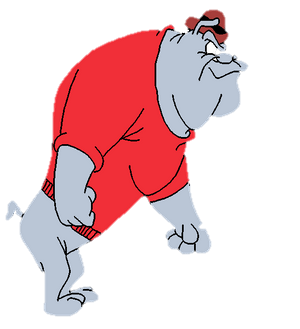 Sanballat ~ “strength”
A satrap of Artaxerxes from Moab
Tobiah ~ “Yahweh is good”
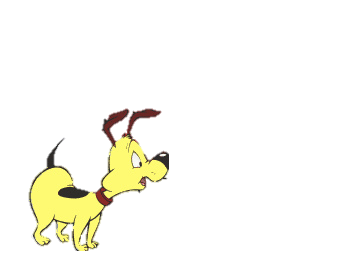 An Ammonite
Sanballat
Spike
Tobiah
Chester
2:9-3:32
2:9-3:32
C. H. Spurgeon (1834-1892)  ~ “You will often find it best not to commit your plans to others. If you want to serve God, go and do it, and then let other people find it out afterwards. You have no need to tell what you are going
to do, and, I may add, there is no need for you retelling what you have done, for very, very frequently God withdraws himself when we boast of what is being done.”
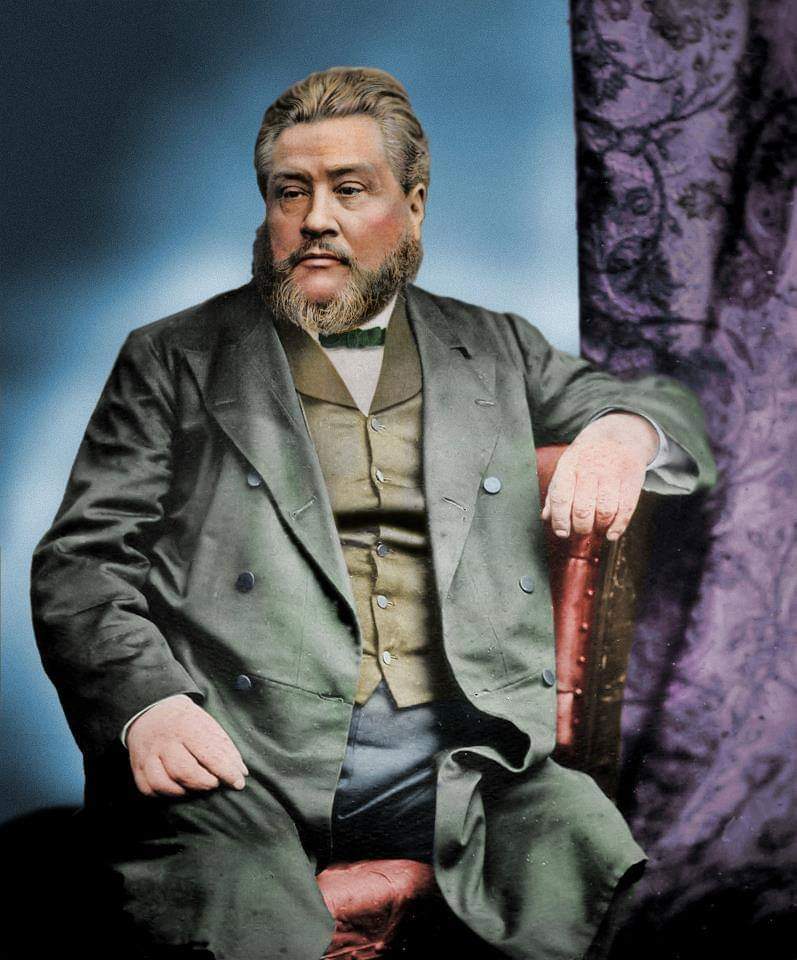 2:9-3:32
Prov. 25:28 ~ Whoever has no rule over his own spirit Is like a city broken down, without walls.
2:9-3:32
2:9-3:32
Prov. 25:28 ~ Whoever has no rule over his own spirit Is like a city broken down, without walls.
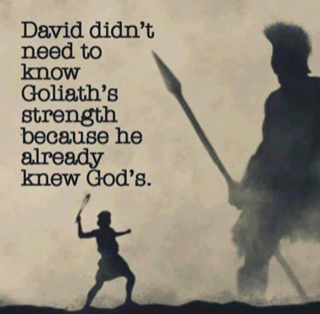 2:9-3:32
2:9-3:32
Eliashib ~ my God restores
2:9-3:32
2:9-3:32
Sheep gate
Fish gate
2:9-3:32
2:9-3:32
repairs ~ chazaq – to strengthen (35x in chapter 3)
2:9-3:32
2:9-3:32
did not put their shoulders ~ literally, they were stiff-necked
ESV ~ but their nobles would not stoop to serve their Lord.
2:9-3:32
2:9-3:32
Sheep gate
Fish gate
Old gate
2:9-3:32
Jer. 6:16a ~ Thus says the Lord:
“Stand in the ways and see,
And ask for the old paths, where the good way is,
And walk in it;
Then you will find rest for your souls.”
2:9-3:32
2:9-3:32
Sheep gate
Fish gate
Old gate
Miphkad gate
East gate
Horse gate
Water gate
Fountain gate
Valley gate
Refuse gate
2:9-3:32
2:9-3:32
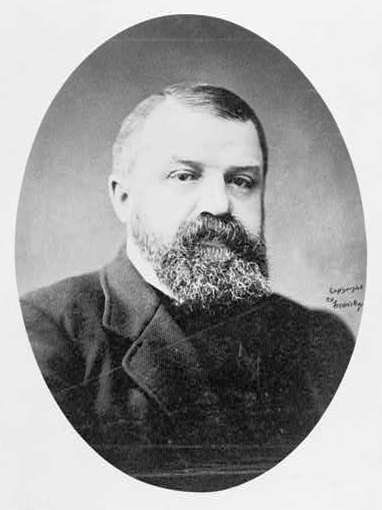 D. L. Moody (1837-1899) ~ “A great many people have got a false idea about the church. They have got an idea that the church is a place to rest in … to get into a nicely cushioned pew, and contribute to the charities, listen to the minister, and do their share to keep the church out of bankruptcy, is all they want. The idea of work for them – actual work in the church – never enters their minds.”
2:9-3:32